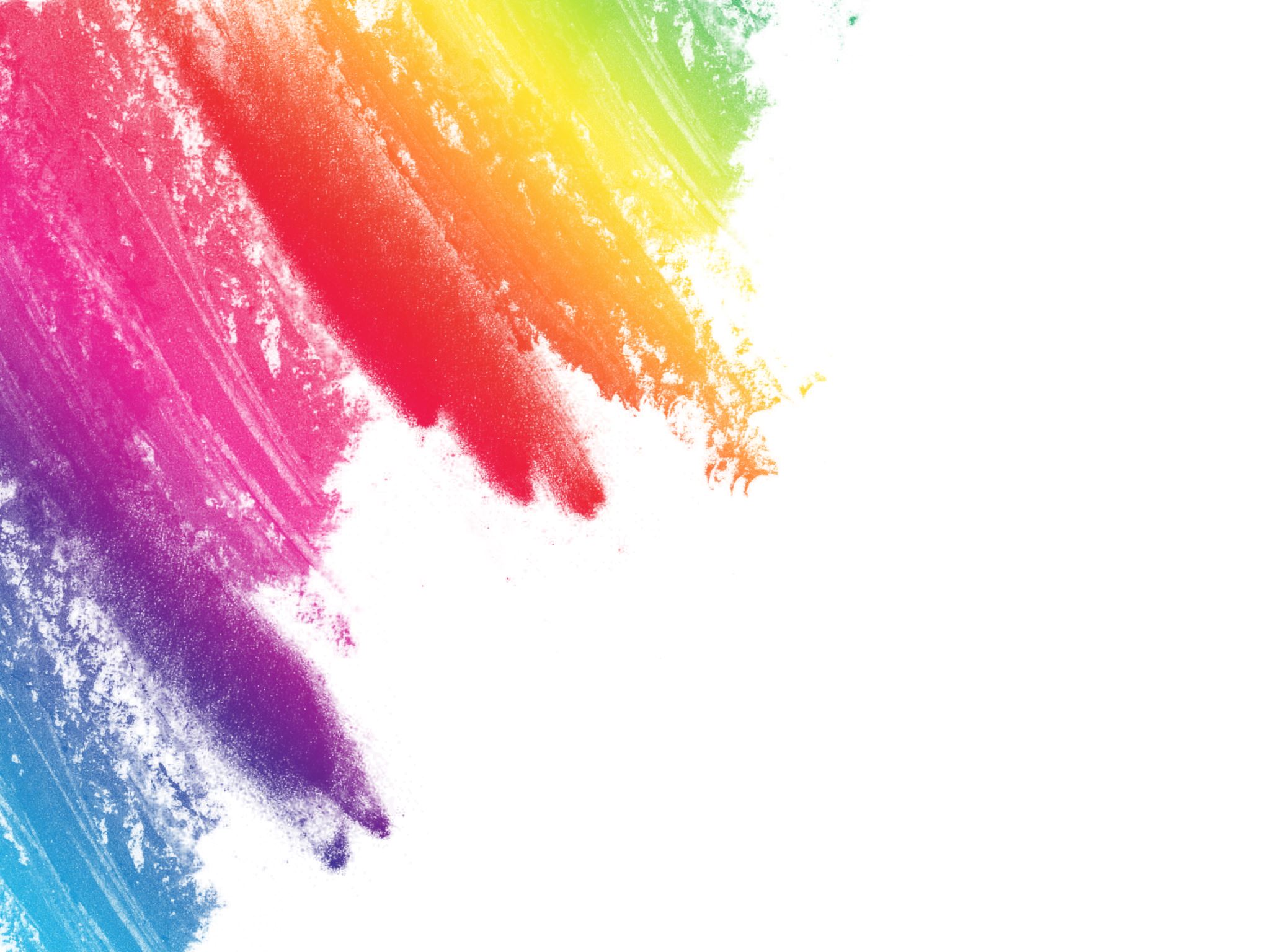 Chapter 4
SPEECH AND LANGUAGE DEVELOPMENT
Theories are not on the exam**
You are not responsible for pages 67-the top of p. 70

Begin reading in the middle of p. 70 where it says Cultural and Linguistic Diversity Perspective
Outline
I. Language Development
II. Speech Development
III. Cultural and Linguistic Diversity Perspective
I. LANGUAGE DEVELOPMENT
A. Stage 1: Birth-12 months
6-12 months: Preverbal Vocalizations**
Children initiate communication

They learn to whimper or cry till them get something 

They also keep others’ attention by smiling, laughing

Begin turn taking
Turntaking with a baby
How to Practice Taking Turns with Your Baby | Lovevery

https://www.youtube.com/watch?v=7FestsG5Kyg
If children only have partial eyesight, they may:**
Be slightly delayed in onset of speech and language milestones but will usually catch up eventually

Talk too loudly because it’s hard to judge the distance of the listener
B. 12-24 months: Toddlers
Youtube video—he is 2 years and 3 months
2 year old boy talking

https://www.youtube.com/watch?v=1jznWzD9FEY
2-year olds**
Love being read to

Tantrums may occur

Lots of NO!

Again, a 24-month old says 200-300 words
C. 3- and 4-year olds**
Add lots of vocabulary words!

When a child turns 3, they are saying 900-100 words and speaking mostly in short sentences

Telegraphic speech—omit functor words “Funny Cocoa bark squirrel.” “Drive car work.”
3- and 4-year olds
3 year old arguing with his mom
My 3 year old must argue and debate everything!

https://www.youtube.com/watch?v=aFYsJYPye94
D. 5-year olds
E. 6-8 year olds**
Using more sophisticated sentences

Using all grammatical markers (-ing, plural –s, possessive –s, past tense –ed, etc.)

Reading and writing well
F. 9-10 year olds
G. 11-12 year olds**
Learning more figurative language

Idioms (That hit the nail on the head. He’s a chip off the old block.)

Metaphors (She is an early bird. Life is a highway)

Similies (As cold as ice; as busy as a bee)
II. SPEECH DEVELOPMENT
A. Stage 1: 0-12 Months
Baby at 4 months old
https://www.youtube.com/watch?v=U8wBI94MA44

Baby cooing and babbling
2. 6-12 Months: Prelinguistic Vocalizations**
6-8 months old—vocal play—squeals, grunts, raspberries

If these aren’t happening by 8 months, check hearing

Here is a 9-month old https://www.youtube.com/watch?v=EdN_R86SPB4
9 months babbling Koncha
B. Stage 2: 12-24 months
By 18 months of age:
2 year old talking
Interview With a Two-Year Old

https://www.youtube.com/watch?v=8hnmfi-8df0
C. Stage 3: 2-5 years**
3-4 year olds produce /m, n, p, b, d, k, g, h, f, w/

4-year olds are at least 95% intelligible (but not /r/, /th/)

5- year olds—most sounds fully developed

4-5 year old may use phonological processes or natural processes to make talking easier
For example (phonological patterns), they might:**
Reduce consonant clusters (-poon/spoon, nes-nest)

Say w/r (The wed wabbit)
D. Stage 4: 6-12 Years Old
III. CULTURAL AND LINGUISTIC DIVERSITY PERSPECTIVE**
It is important to view children’s speech and language development in the context of their culture

For example, in some cultures, parents are more relaxed about speech and language development

In Mainstream U.S. culture, parents may push harder for early verbal development

In most countries, there is the mainstream business or standard dialect and other dialects as well
Worldwide dialects & languages of business:**
Philippines: Odionganon—TAGALOG

Germany—Schweitzer Deutsch, HOCH DEUTSCH

Arab nations—colloquial Arabic, STANDARD/CLASSICAL ARABIC—Koran

China—Taishanese, MANDARIN

U.S.—African American English, MAINSTREAM AMERICAN ENGLISH
National Center for Education Statistics. (2023). English Learners in Public Schools. Condition of Education. U.S. Department of Education, Institute of Education Sciences. Retrieved [date], from https://nces.ed.gov/programs/coe/indicator/cgf.**
The percentage of public school students in the United States who were English learners (ELs) was higher in fall 2020 (10.3 percent, or 5.0 million students) than in fall 2010 (9.2 percent, or 4.5 million students). In fall 2020, the percentage of public school students who were ELs ranged from 0.7 percent in West Virginia to 20.1 percent in Texas
California Educator: Students go Global**
Superintendent of Public Instruction launched Global California 2030

Goal: all California students be bilingual

Goal: Triple the # of bilingual high school students in the next 12 years

Goal: 75% of California high school students achieving the Seal of Biliteracy by 2040
Benefits of Bilingualism in the Workplace**
In today’s global economy, bilingualism is a great asset

In the U.S., between 2012-2017, the demand for bilingual workers more than doubled

In 2015, more than 1/3 of the positions advertised by Bank of America asked for bilingual workers
Other benefits:
More benefits of being bilingual:**
↑ executive functioning skills

↑ frontal lobe activation

Better metalinguistic awareness and cognitive flexibility
Even more benefits to fluent bilingualism—bilinguals have better:
Never, ever…
For example:**
Me gustaria manejar. I’ll take the car! Esta bien!

I feel a real sense of utang ng loob toward my boss. Talaga!

Ich bin hier and you are there — wir nicht zusammen heute.
When serving diverse families, consider:**
Age and gender
Educational background
Religious beliefs
Country of birth
Socioeconomic status
Length of residence in U.S.
Acculturation
Neighborhood and peer group
Languages spoken
In children from any background, poverty can have an impact:
Outline
I. Language Development
II. Speech Development
III. Cultural and Linguistic Diversity Perspective